Азбука этикетаВикторина
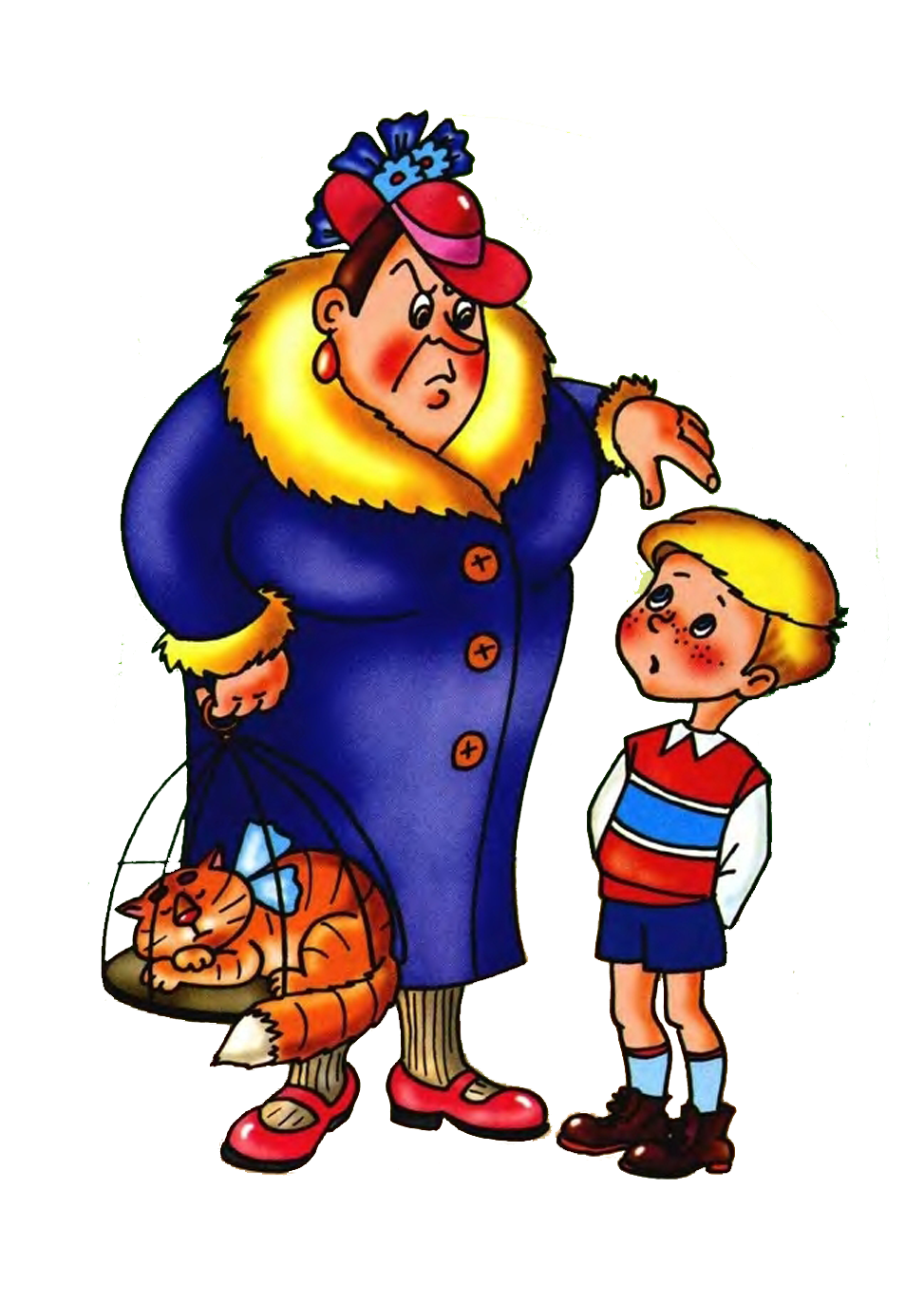 Автор: Бобкова Ирина Валентиновна, учитель 
ГКОУ СО «Богдановичская школа-интернат»
2016 г.
Какое слово иногда говорят вместо слова «пожалуйста»?
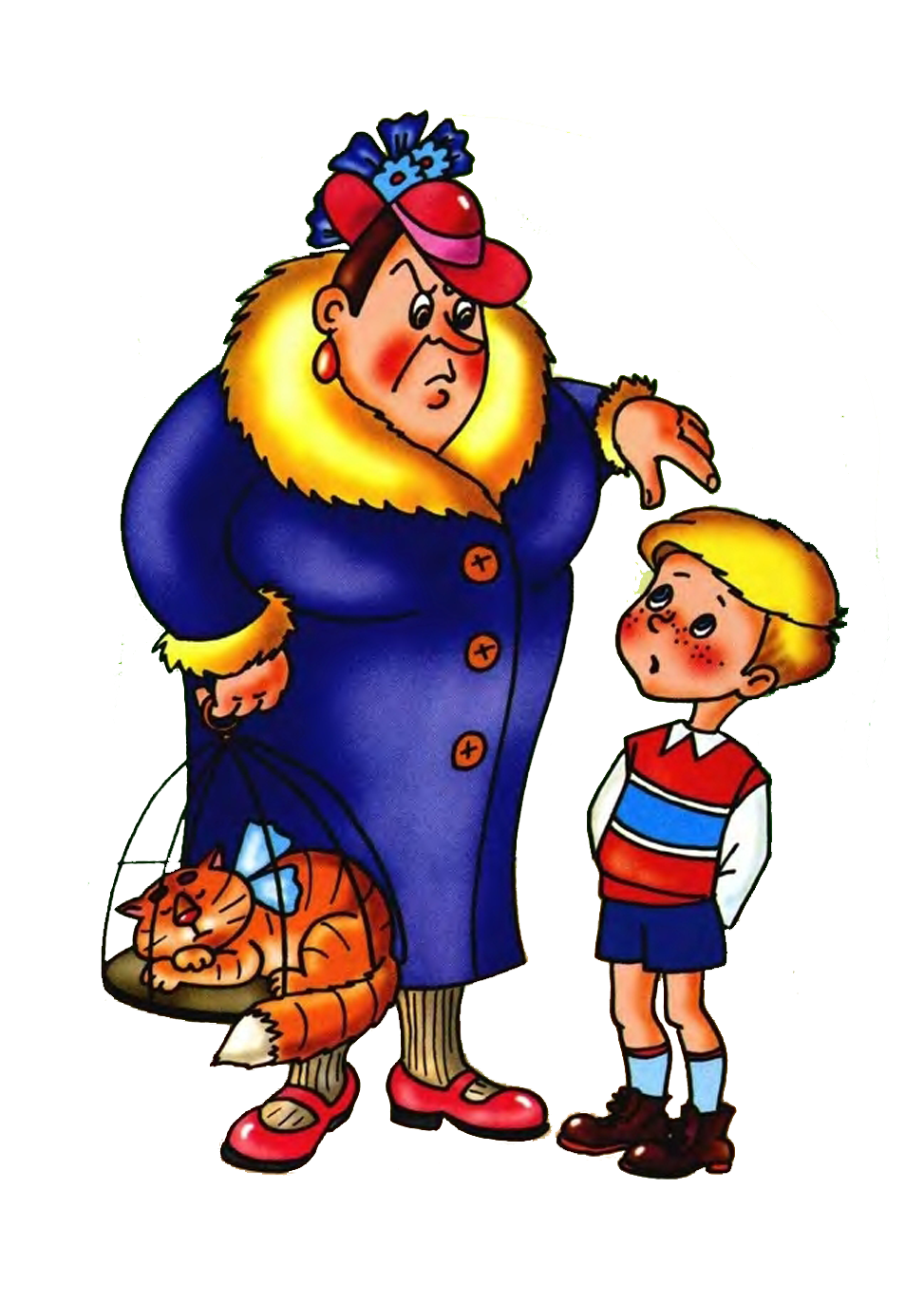 «Будьте здоровы»
«Будьте счастливы»
«Будьте добры»
К какой группе вежливых слов относится слово «пожалуйста»?
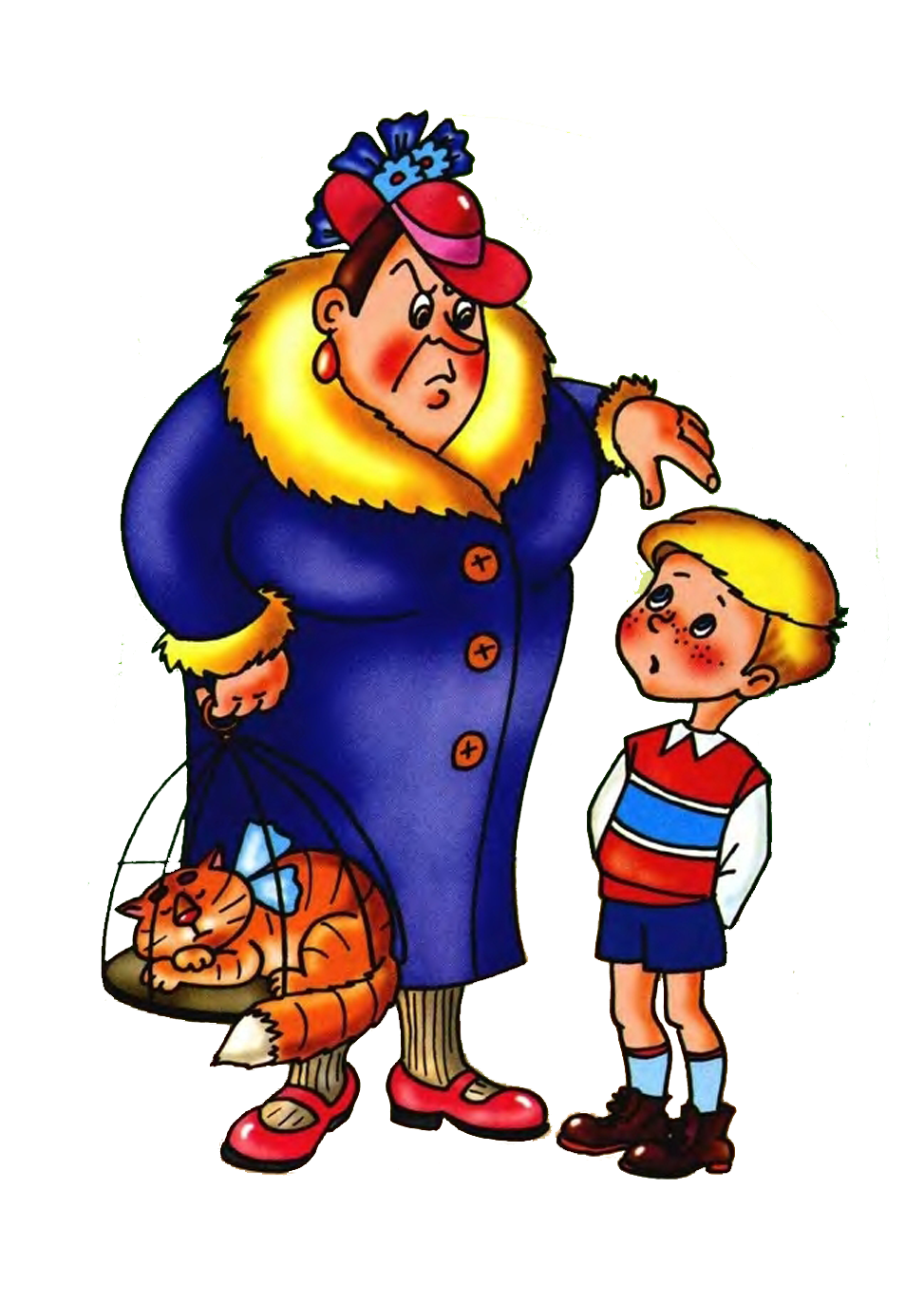 Приветствия
Просьбы
Благодарности
К кому необходимо обращаться на «Вы»?
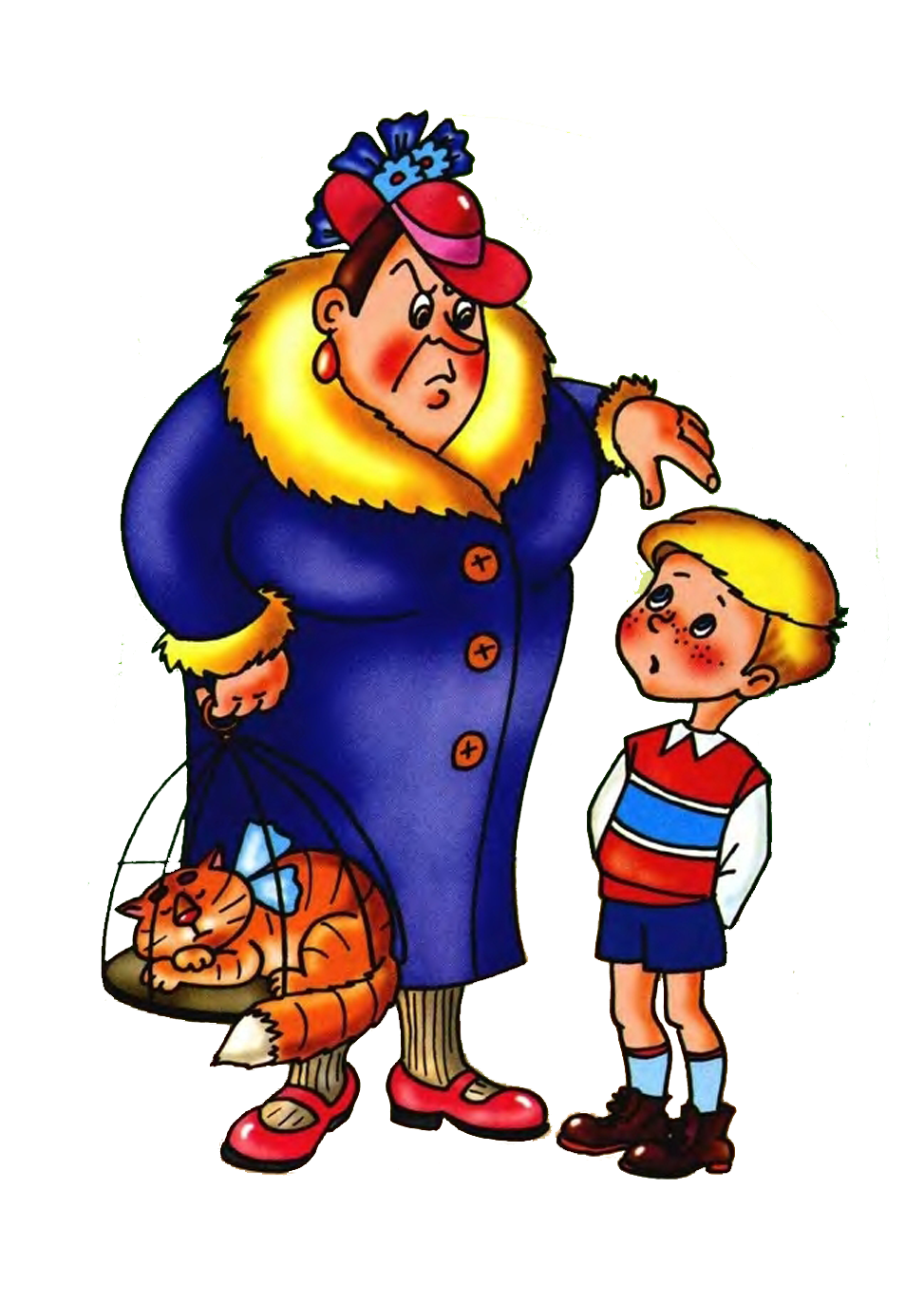 К взрослому человеку
К лучшему другу
К однокласснику
Что нельзя делать во время разговора?
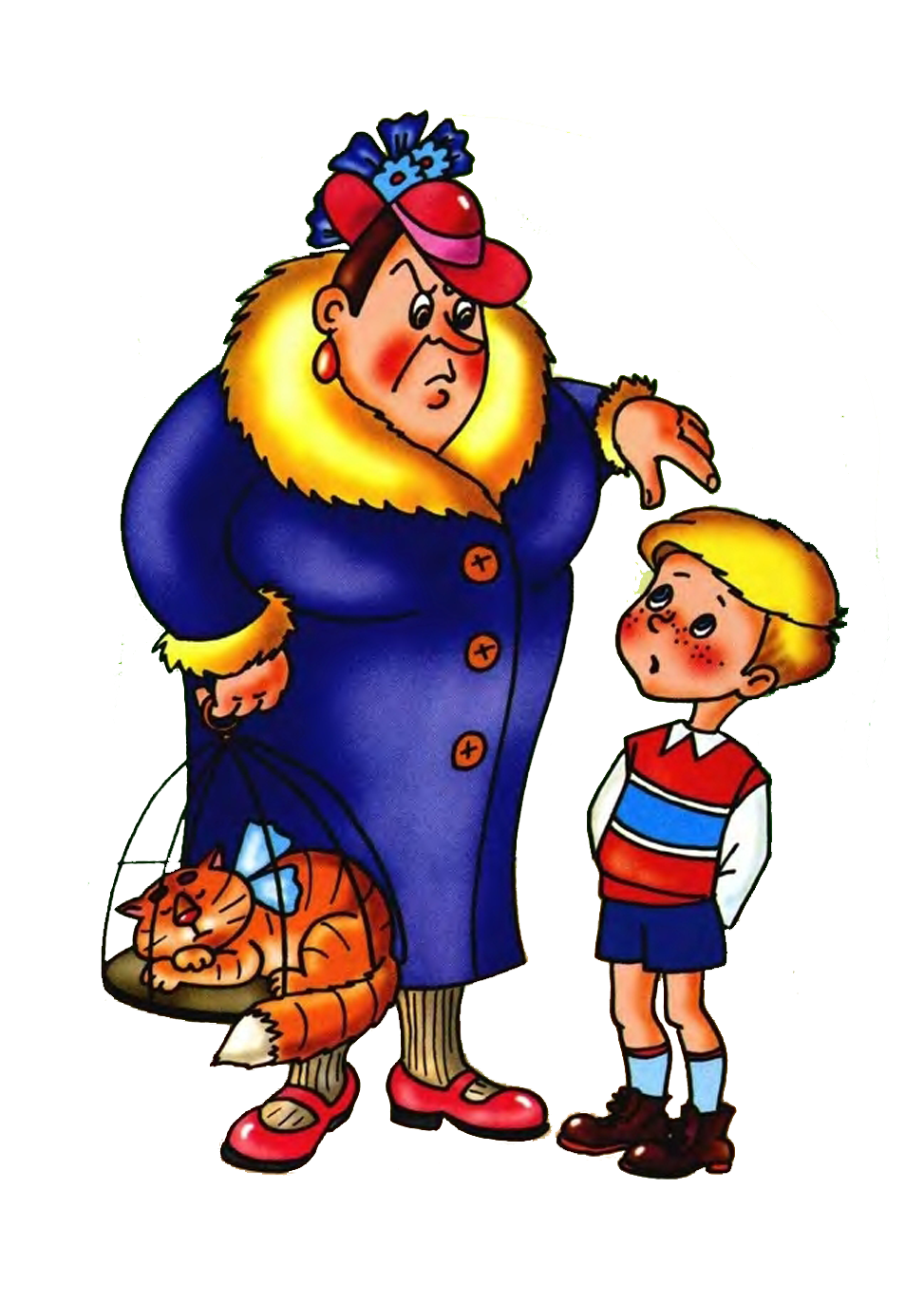 Внимательно слушать
Задавать вопросы
Перебивать друг друга
Как лучше всего пригласить к телефону 
твоего одноклассника?
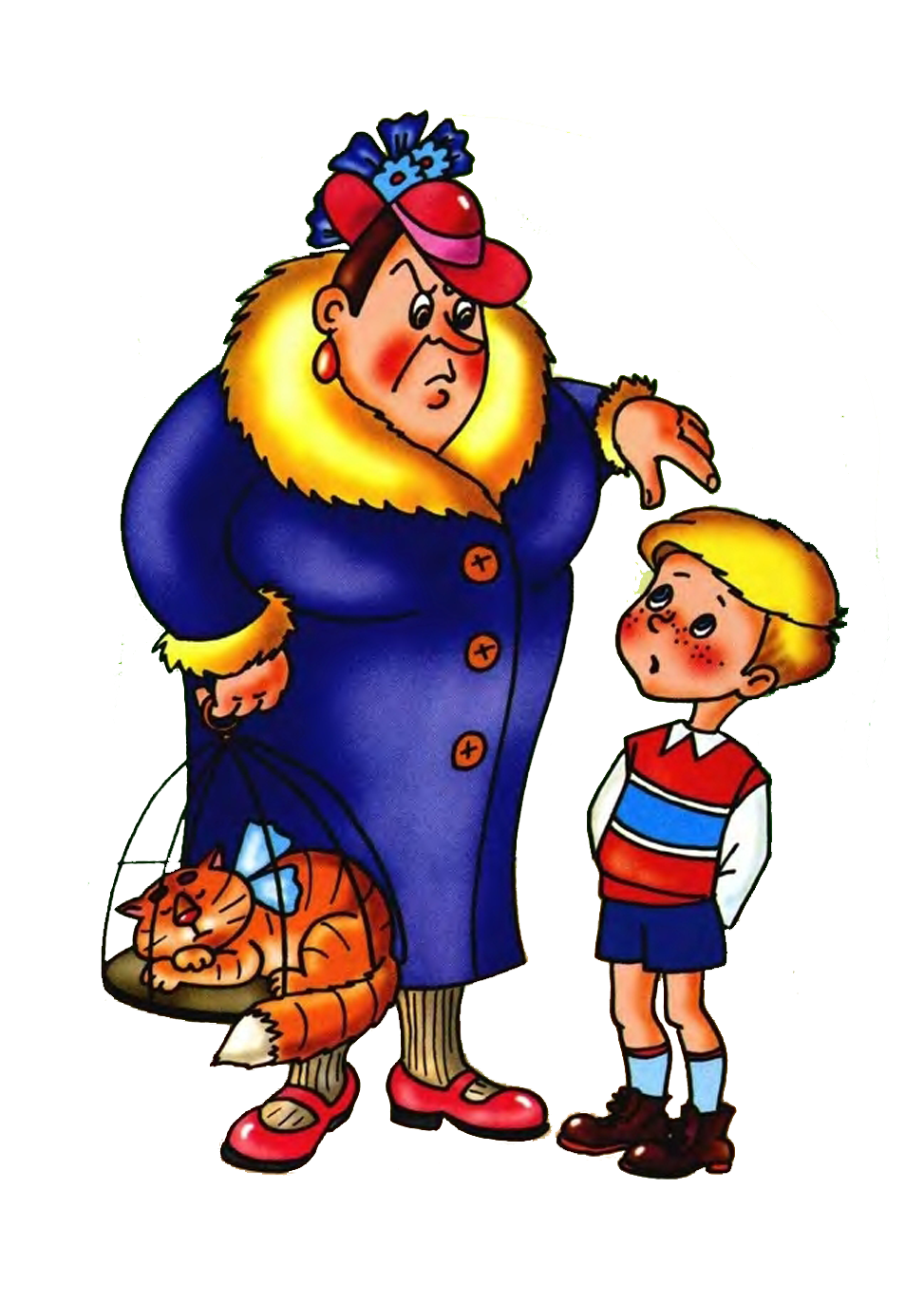 «Здравствуйте! 
Мне нужен Дима»
«Позовите, пожалуйста, Диму!»
«Здравствуйте! Позовите, пожалуйста, Диму!»
Что нужно делать, когда зеваешь?
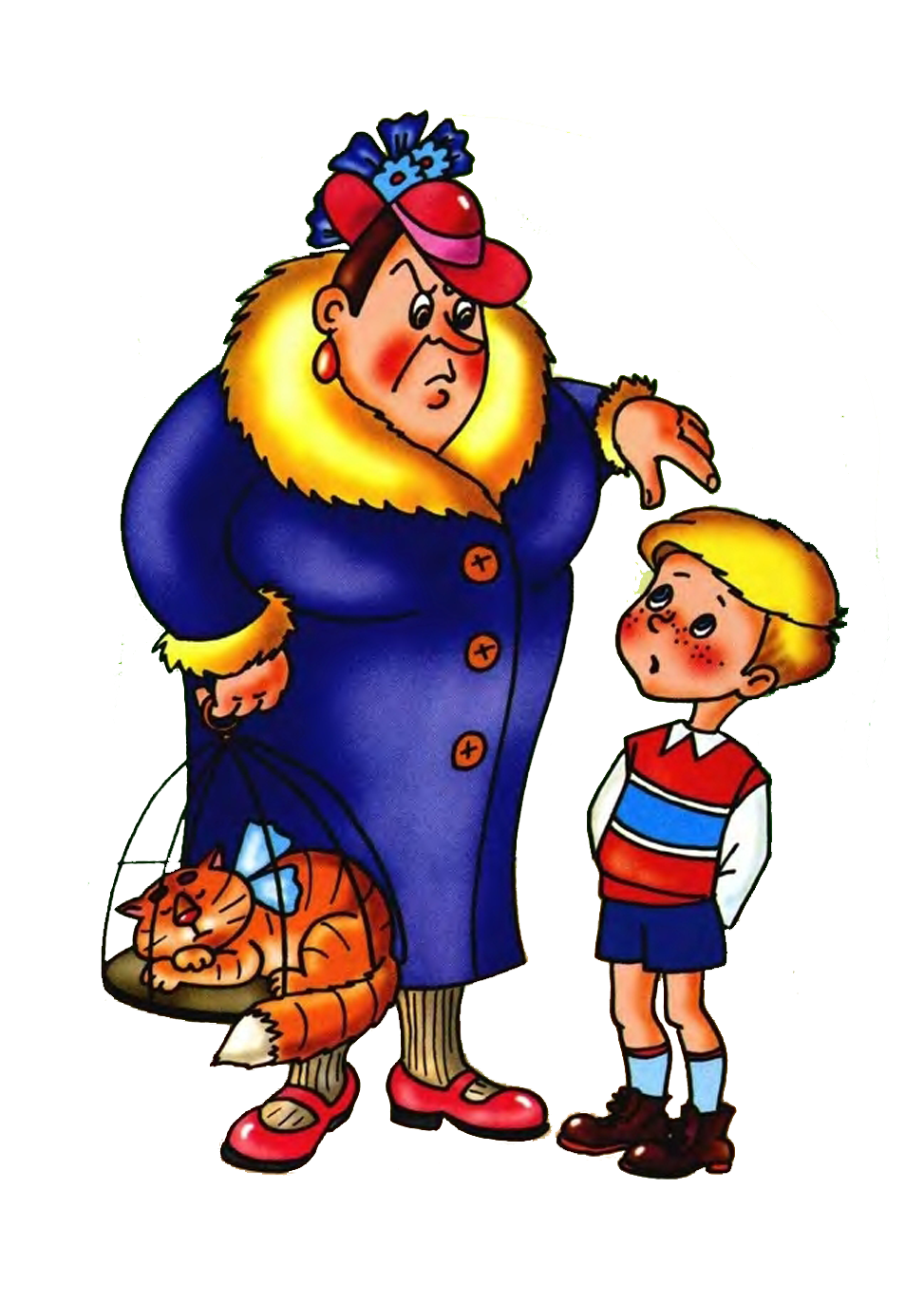 Издавать громкие звуки
Шевелить  ушами
Прикрывать рот рукой
Вы чихнули, а находящиеся рядом пожелали: «Будьте здоровы!» Как быть?
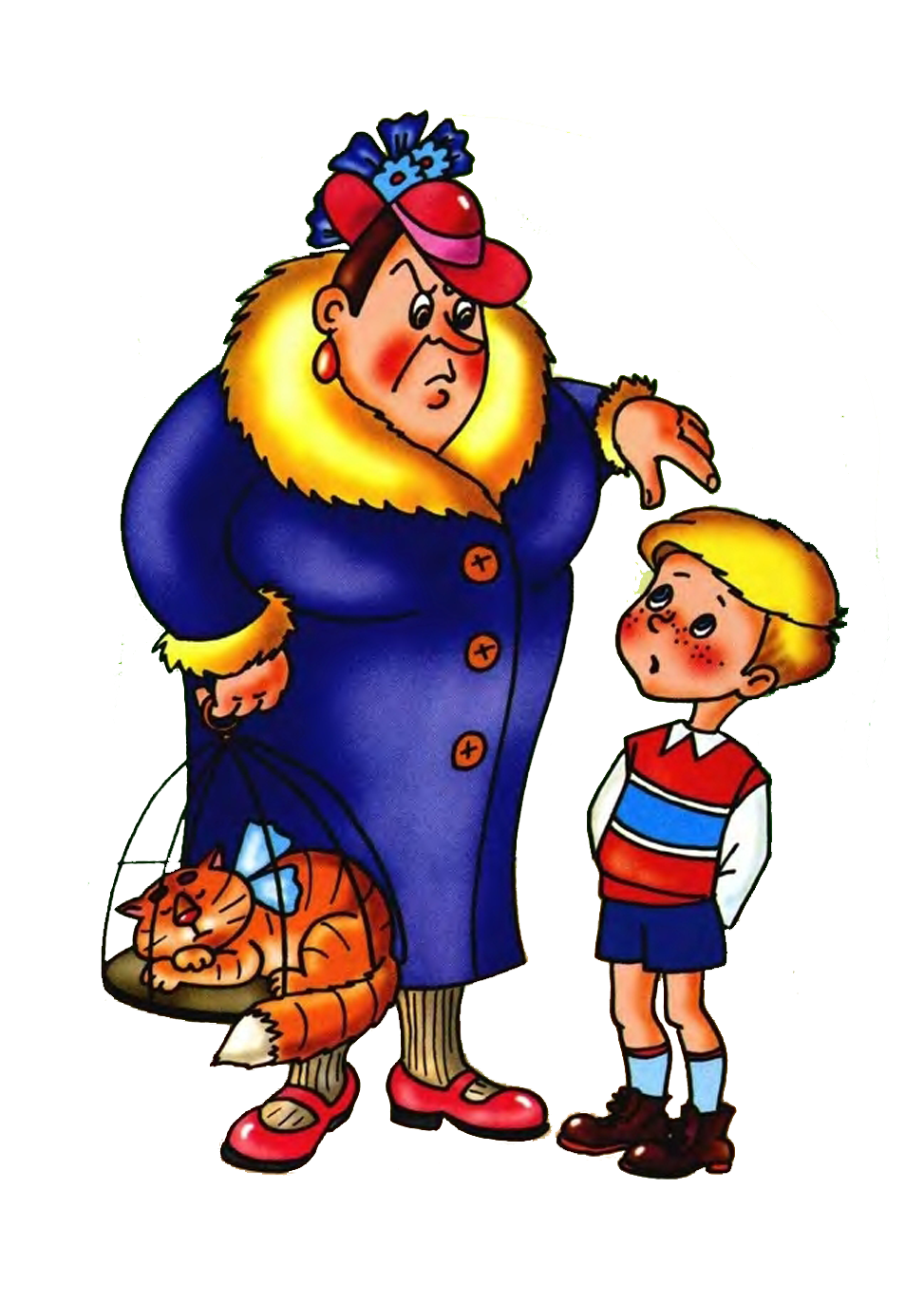 Сделать вид, что не расслышали
Поблагодарить
Извиниться
Когда можно смеяться над другим человеком?
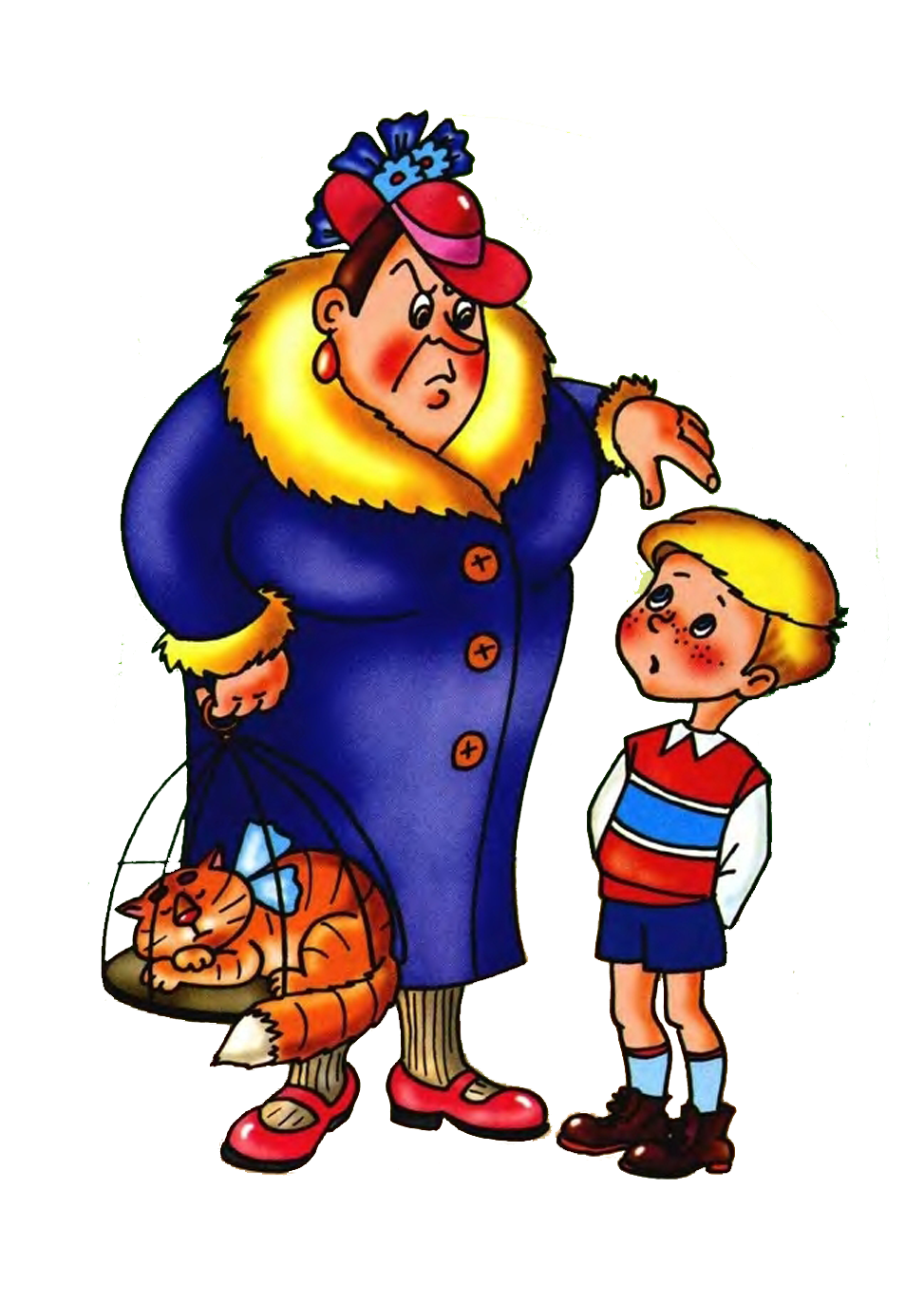 Когда он упал
Никогда
Когда он наступил в лужу
Серёжа хотел бросить бумажку в урну, но промахнулся. Что ему делать?
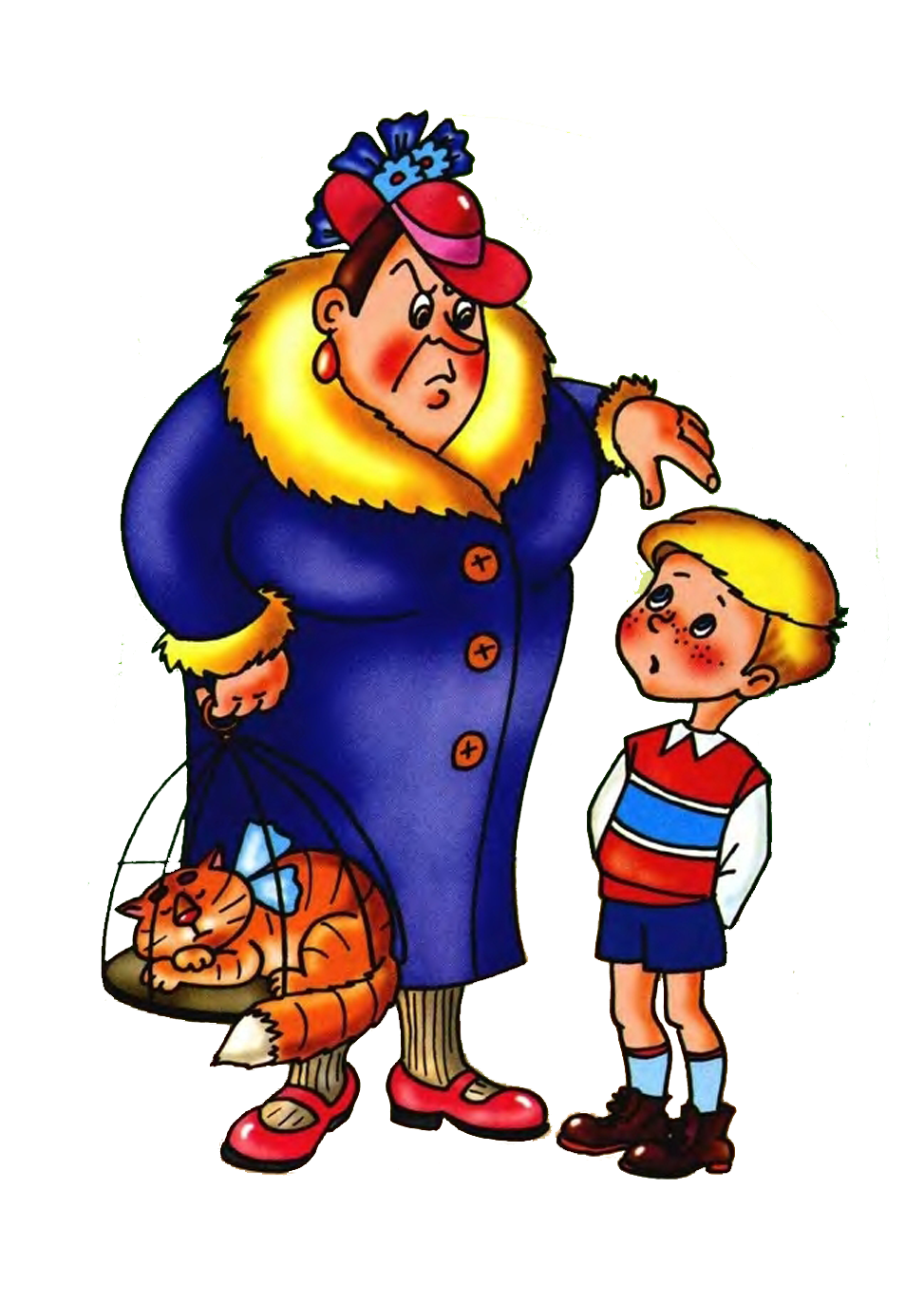 Пройти мимо
Поднять бумажку и 
бросить в урну
Оттолкнуть бумажку ногой
Как нужно сидеть за столом?
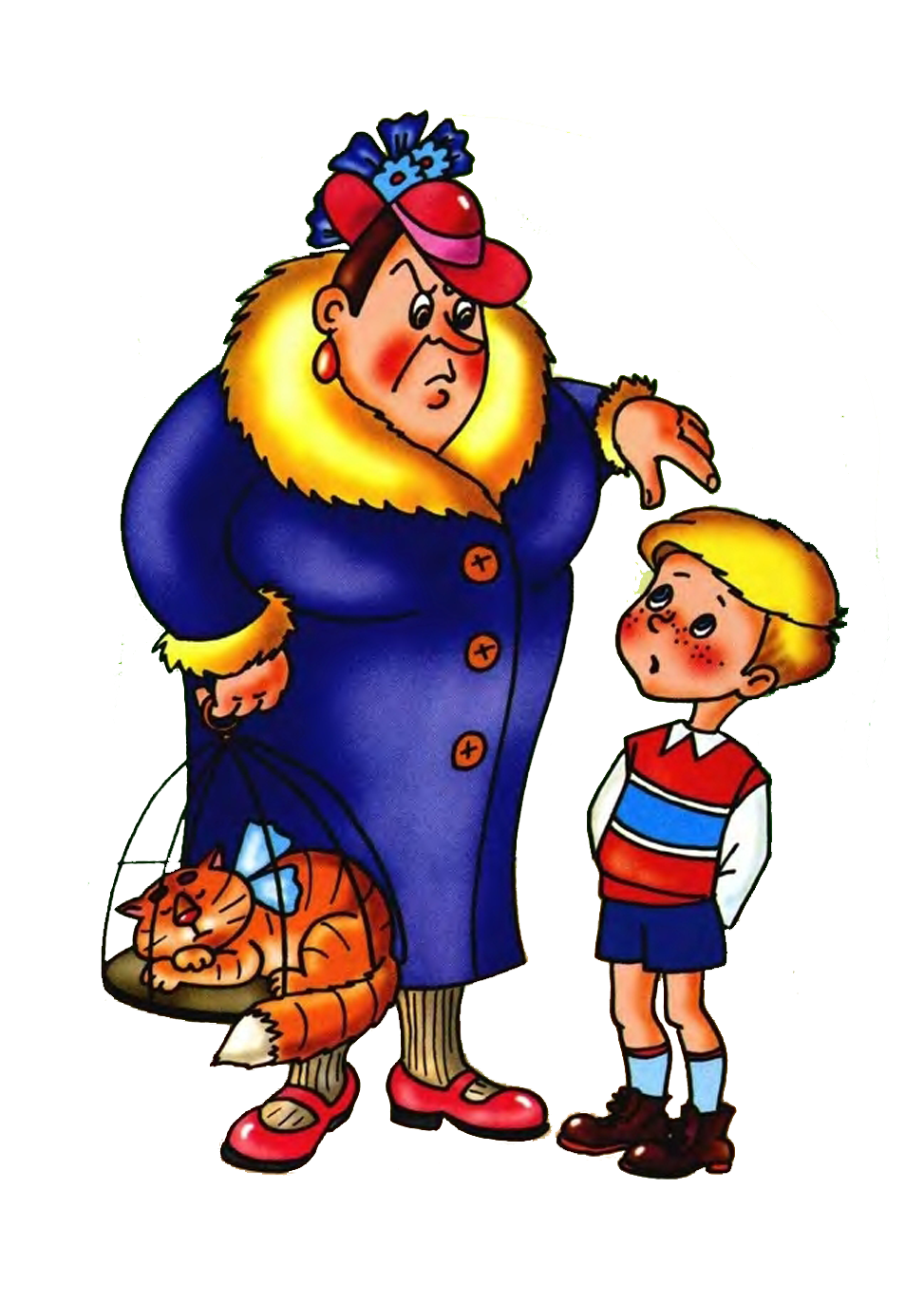 Положив локти на стол
Прямо, непринуждённо
С вытянутыми под столом ногами
Что из перечисленного едят руками?
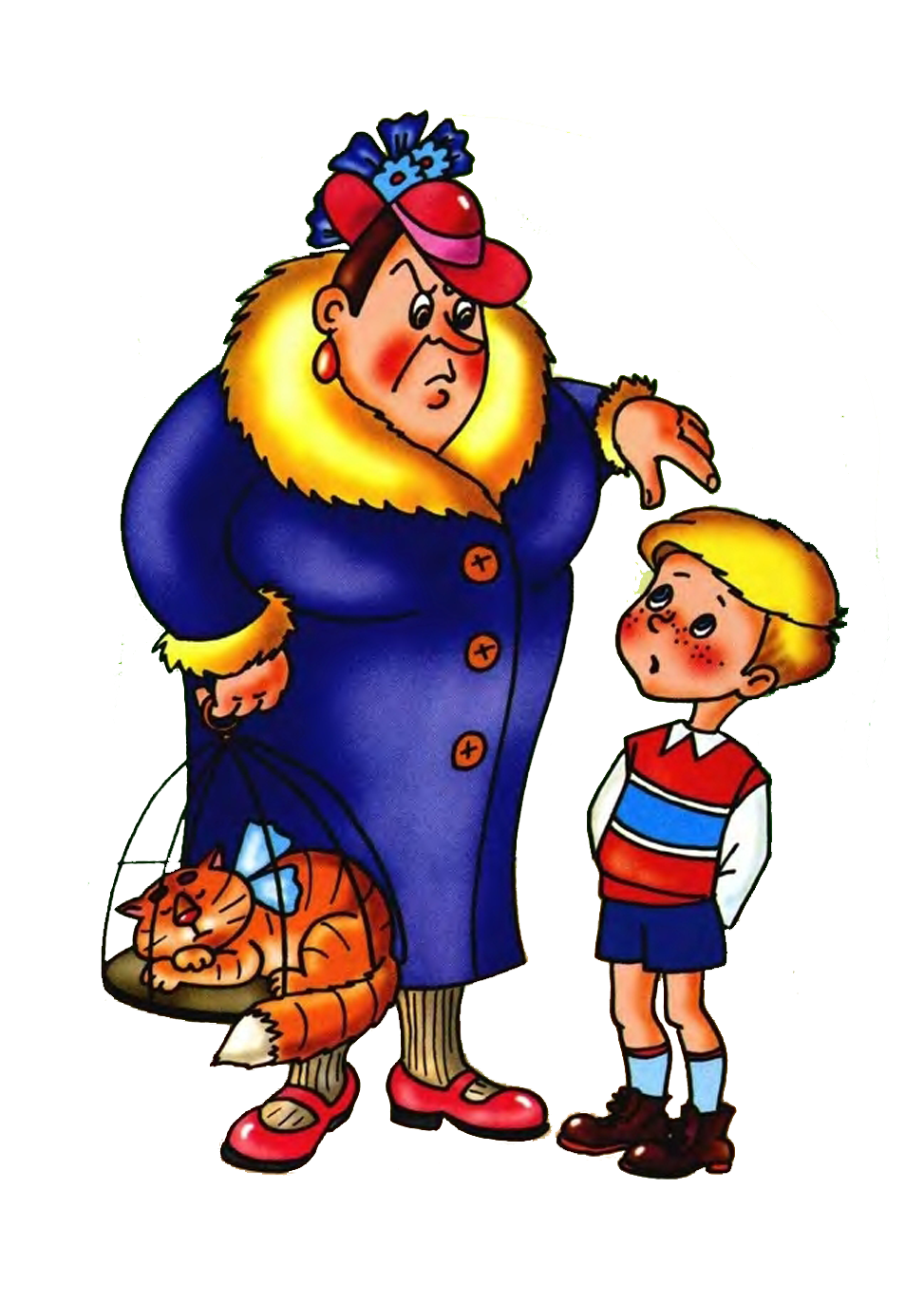 Котлеты
Пельмени
Бутерброды
Чем культурный человек вытирает рот после еды?
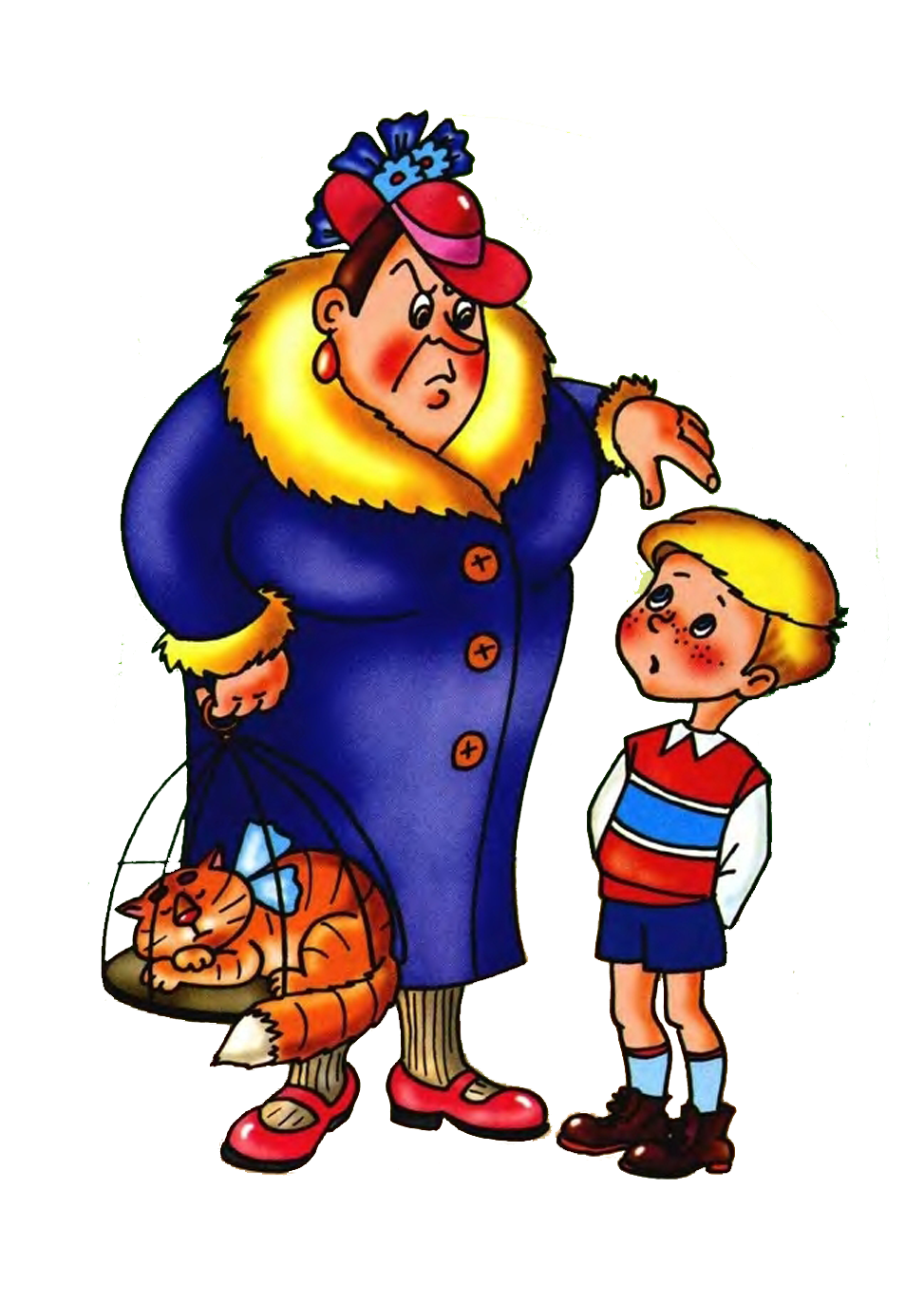 Рукой
Салфеткой
Не вытирает
Можно ли брать в руки экспонаты в музее?
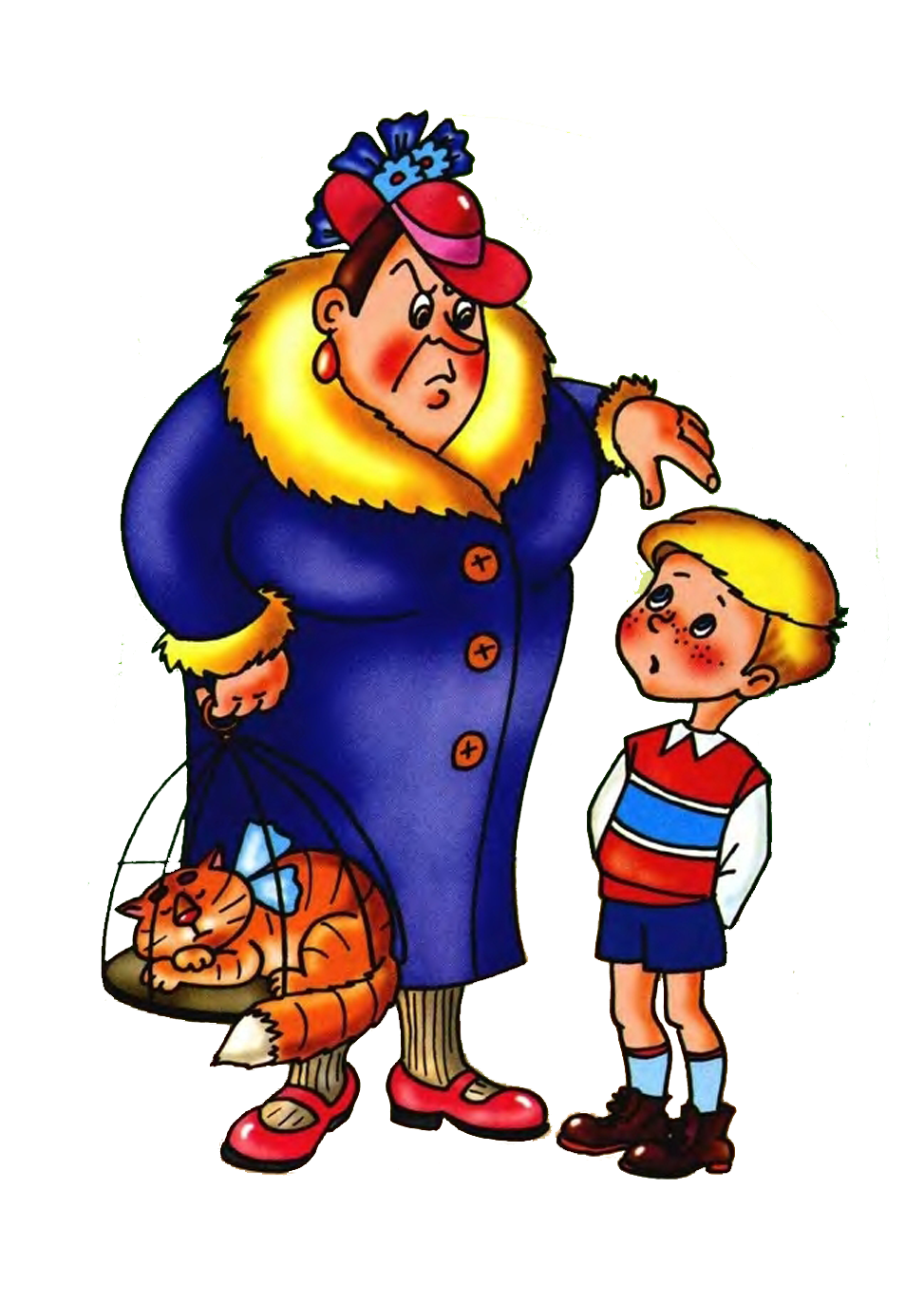 Нельзя
Можно, но осторожно
Можно, если никто не видит
Как нужно проходить по ряду в зрительном зале?
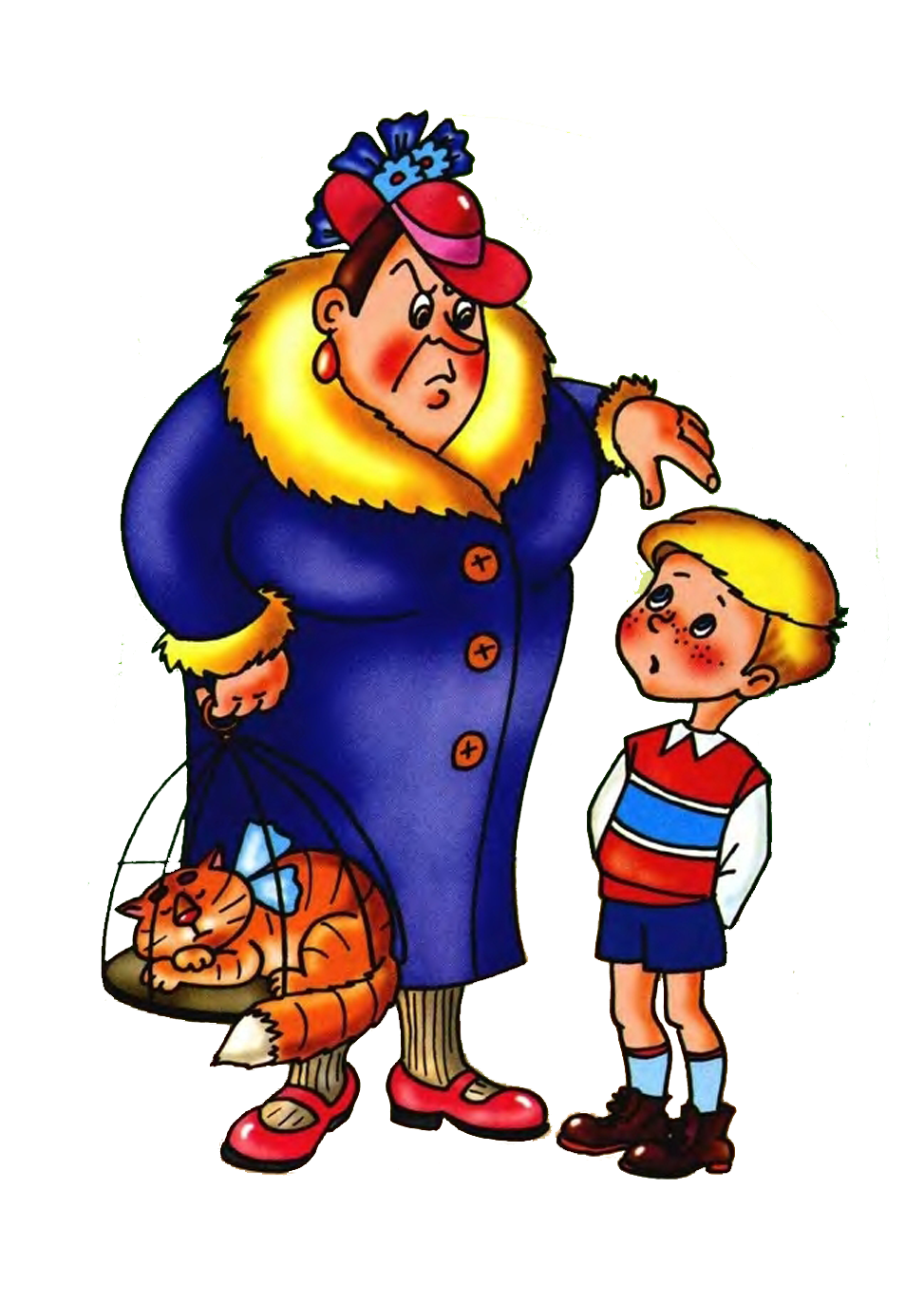 Спиной к сидящим людям
Лицом к сидящим людям
Всё равно как
В какой одежде не принято ходить в театр?
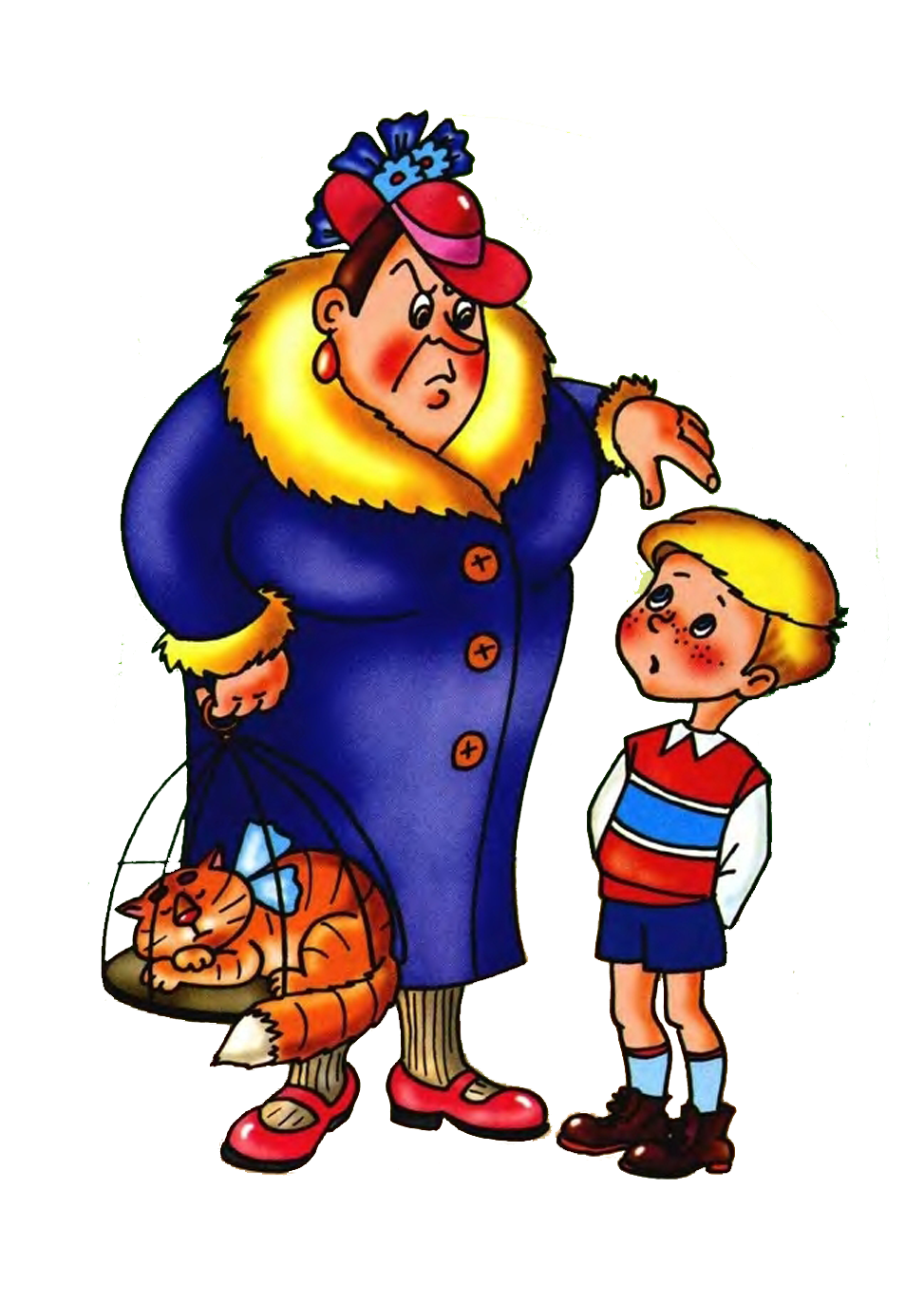 В строгом костюме
В вечернем платье
В спортивном костюме
Как вести себя, если ты встретил в театральном зале знакомого человека?
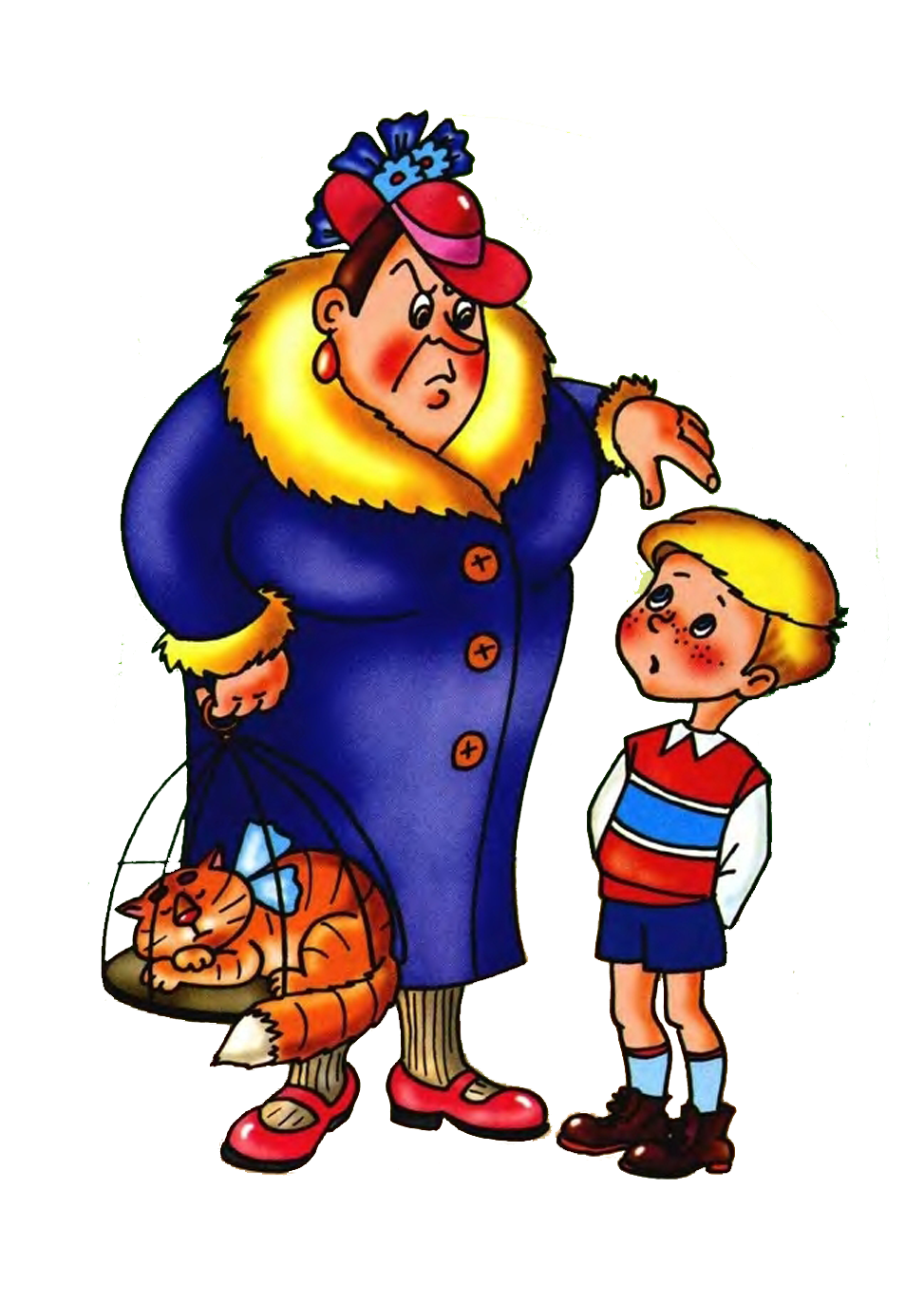 Крикнуть, чтобы он тебя заметил
Побежать к нему скорее, чтобы поздороваться
Дождаться антракта, чтобы подойти к нему
Что нельзя делать во время спектакля?
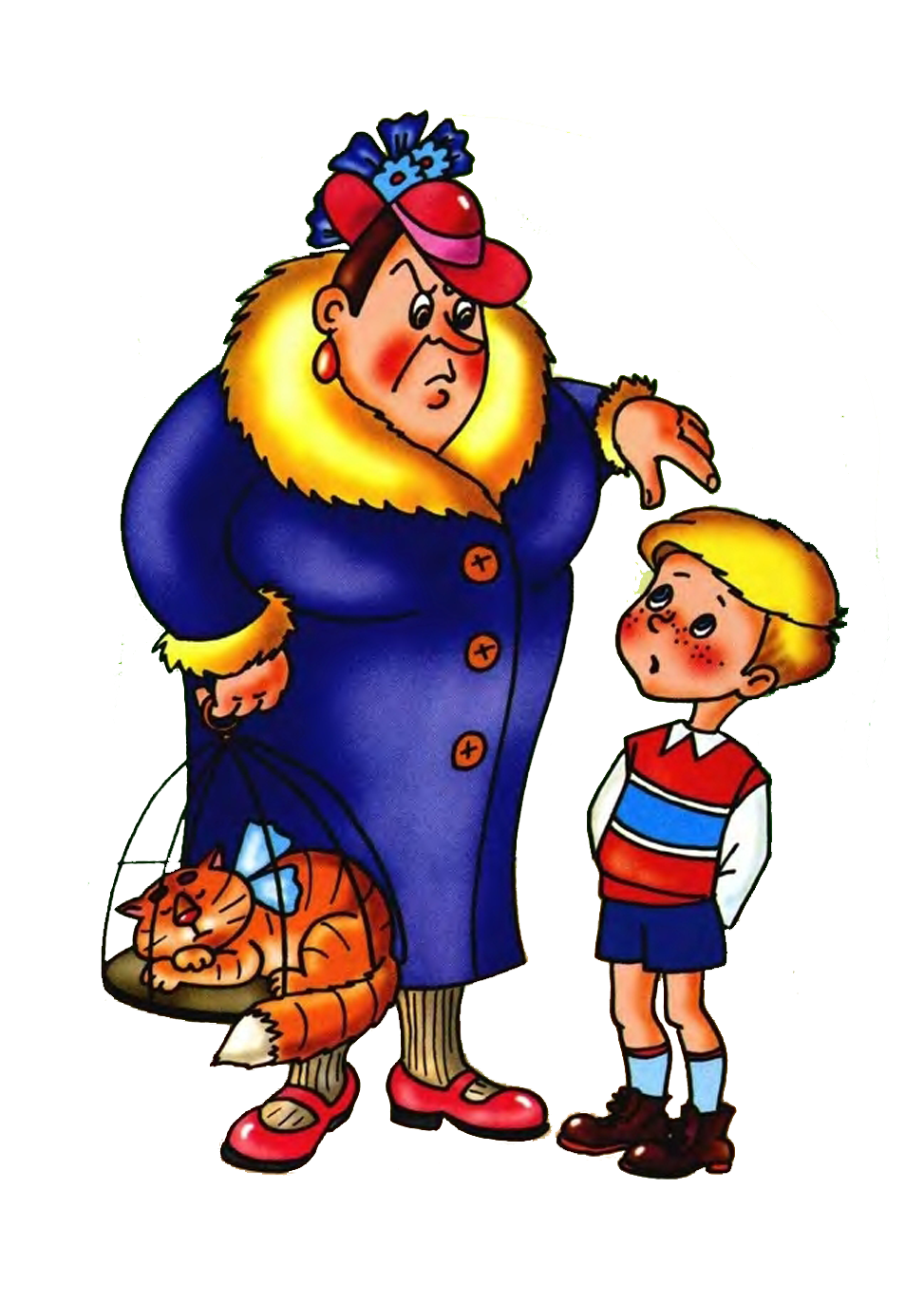 Разговаривать по телефону
Есть бутерброды, принесённые с собой
Всё перечисленное
Где важно соблюдать правила этикета?
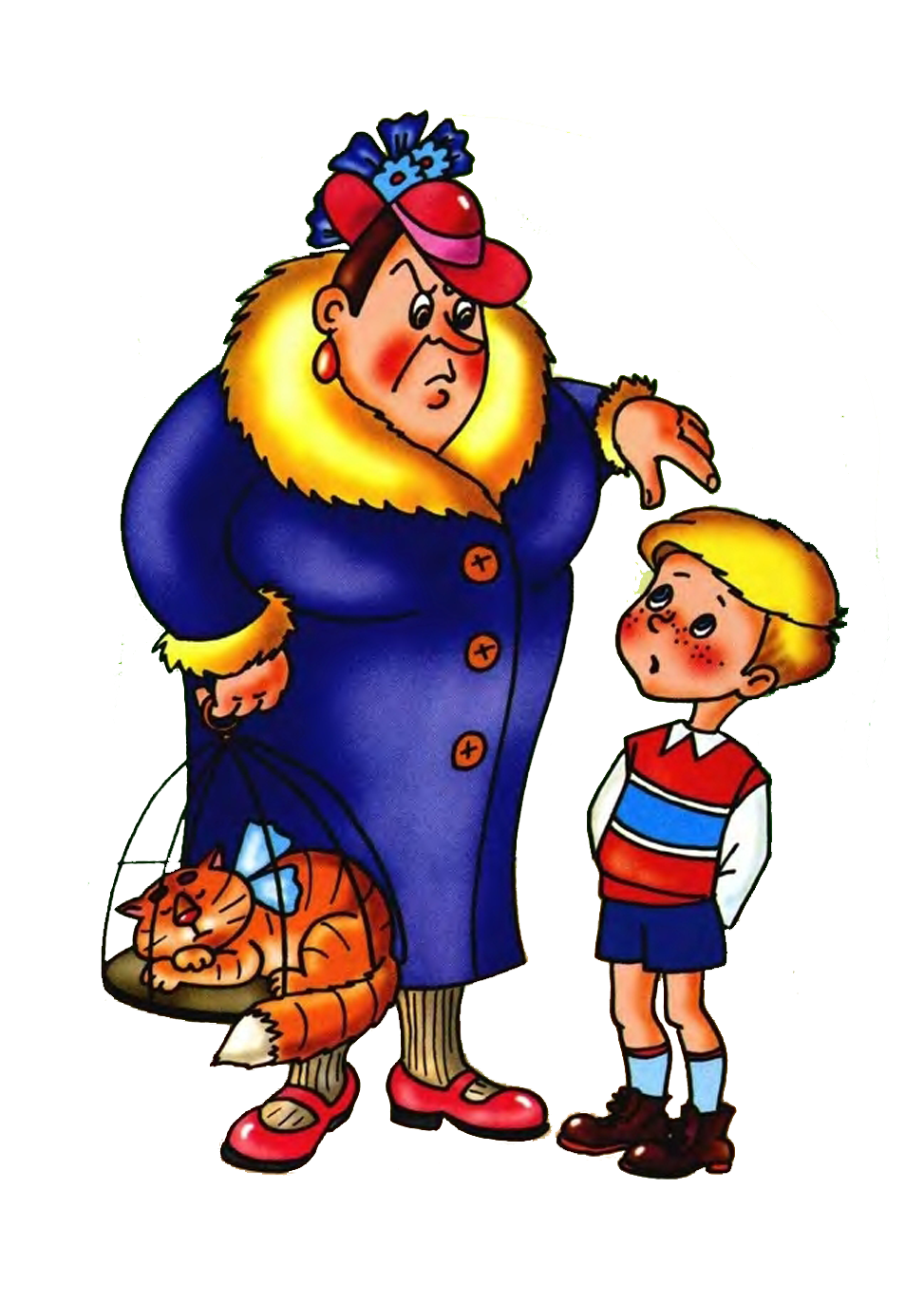 В гостях
Везде
В школе
Какое слово не является вежливым?
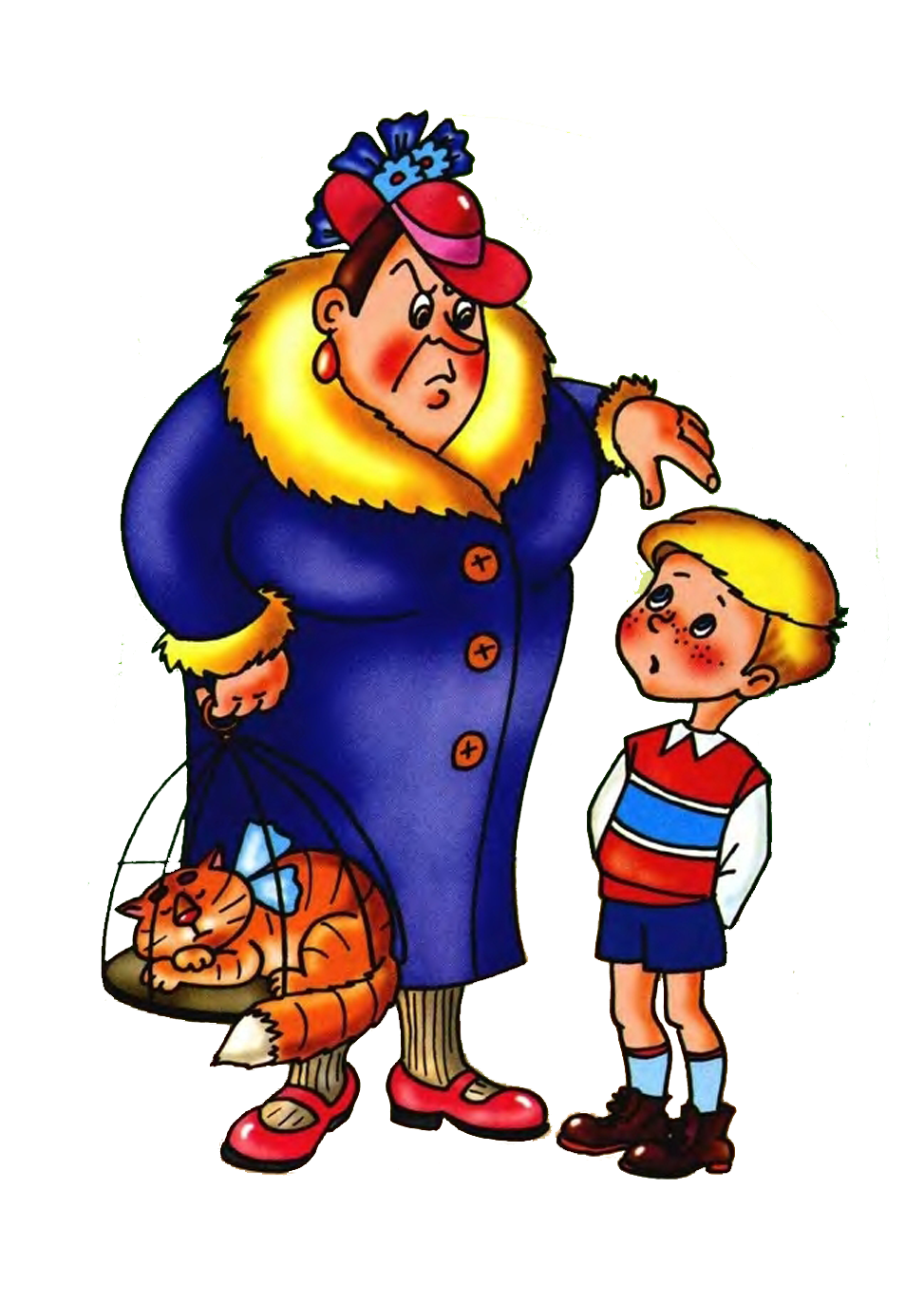 Возьмите
Пожалуйста
Спасибо
Какие слова мы называем «волшебными»?
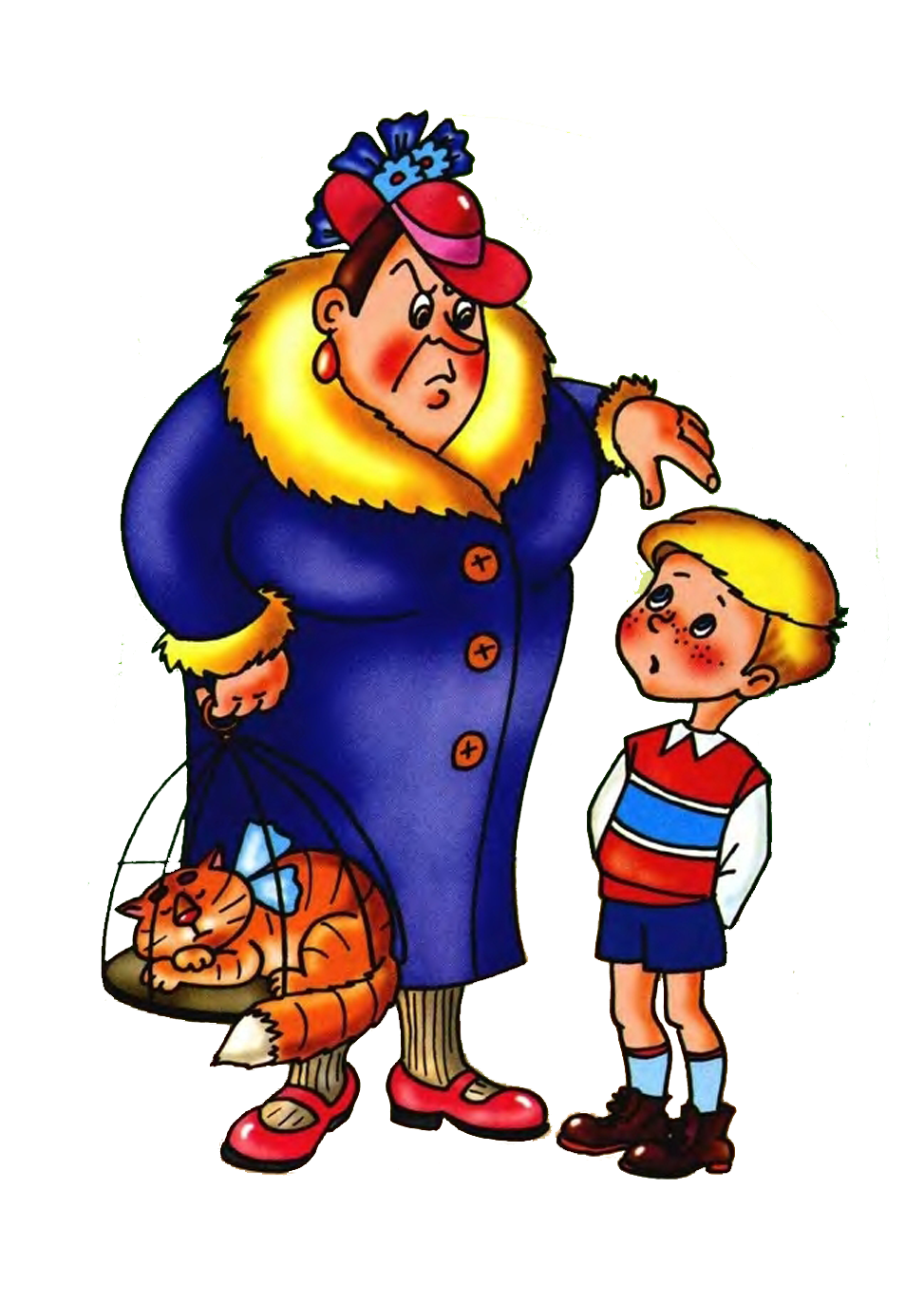 Спасибо
Пожалуйста
Всё перечисленное
Источники
Малыш http://galerey-room.ru/images/0_5147b_57e830db_orig.png
Фон  http://www.wallcoo.net/cartoon/Colors_in_Japanese_Style/wallpapers/1680x1050/colors_and_flower_pattern_in_japanese_style_WA01_005Lb.jpg
Фон 2 http://www.artleo.com/pic/download.php?file=201108/1280x800/artleo.com-8070.jpg 
Фон 3 http://www.wallcoo.net/cartoon/Colors_in_Japanese_Style/wallpapers/1680x1050/colors_and_flower_pattern_in_japanese_style_WA01_014L.jpg 
Карлсон http://media.nn.ru/data/ufiles/1/02/16/5021606.futbolka_1_pered.png
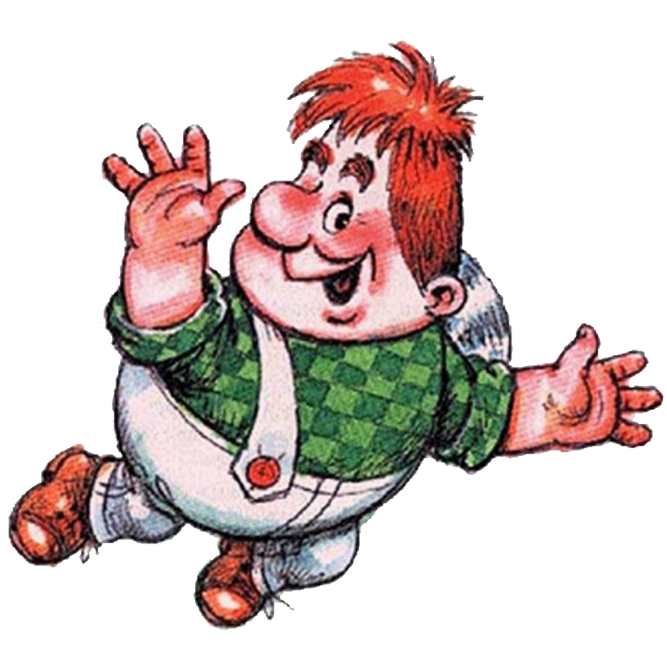